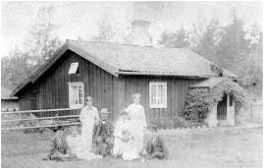 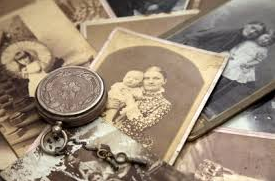 Är du intresserad av släktforskning och hembygdsforskning?
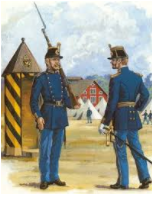 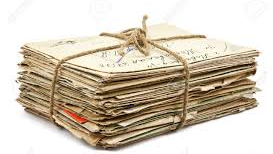 Värmlands Släktforskarförening,Mars 2019
1
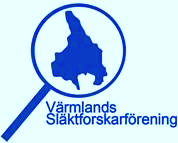 Är en ideell förening vars ändamål är att stödja och stimulera intresset för släkt- och hembygdsforskning inom Värmland och förena dem som delar detta intresse
Värmlands Släktforskarförening,Mars 2019
2
Vår verksamhet
Bildades 1983
Cirka 1600 medlemmar
Föreningens säte är i Karlstad
Lokalgrupper i Arvika, Säffle, Kristinehamn, Sunne, Grums, Hagfors och Filipstad.
Programverksamhet med intressanta föreläsare 
Forskarhjälp 
Sockenombud med lokal kännedom om socknen
Medlemsträffar och medlemsresor
Medverkan vid arrangemang runt om i länet t.ex Bibliotek, Hembygdsgårdar m.m.
Tidningar från andra föreningar och organisationer, i forskarsalen på Arkivcentrum, Hööksgatan i Karlstad
Värmlands Släktforskarförening,Mars 2019
3
Medlemstidningen VärmlandsAnor
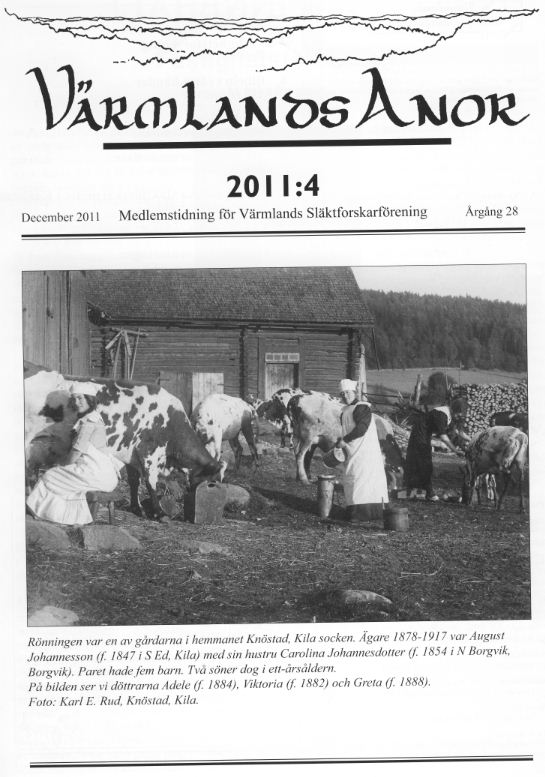 4 nummer per år 
Artiklar om släkter och händelser 
Nyheter i släktforskningen
Reportage från aktiviteter och annan information om föreningen
Antavlor, vanligen två per nummer 
Recensioner av aktuell litteratur
Värmlands Släktforskarförening,Mars 2019
4
Hemsidan VärmlandsRötter
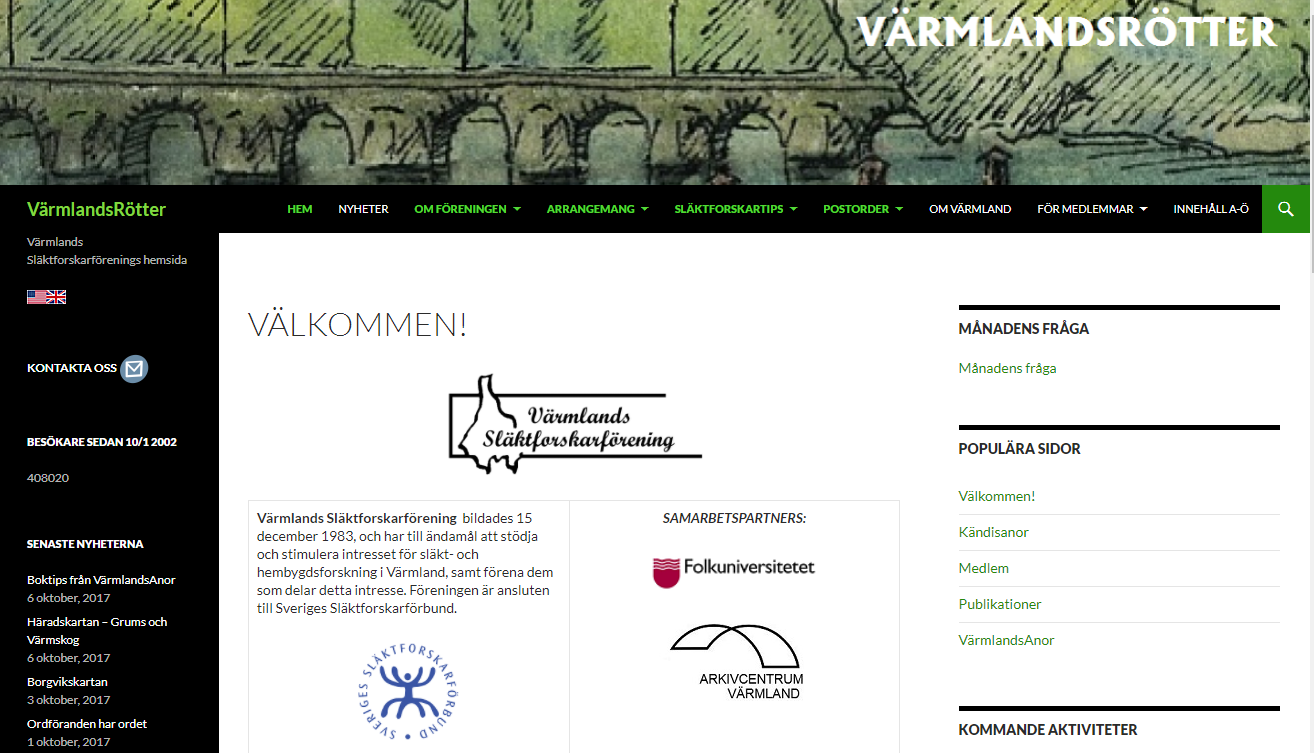 varmlandsrotter.se
Information om föreningen  
Aktuella aktiviteter och nyheter
Material att ladda ner, t.ex. äldreexemplar av vår tidning
Sockenbeskrivningar för våra 101 socknar med geografi, historia ortsregister, kyrka, kyrkböcker m.m.
och mycket mera…
Värmlands Släktforskarförening,Mars 2019
5
Facebooksida
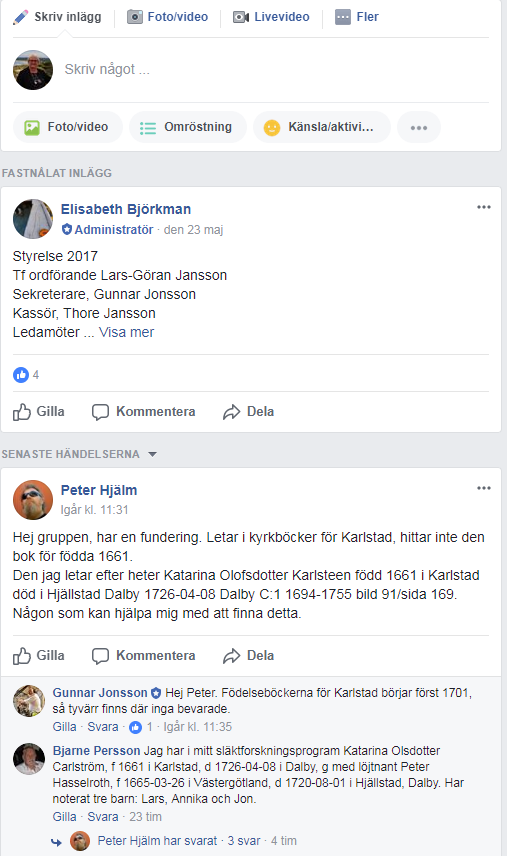 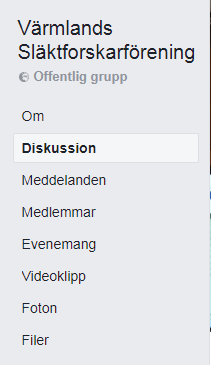 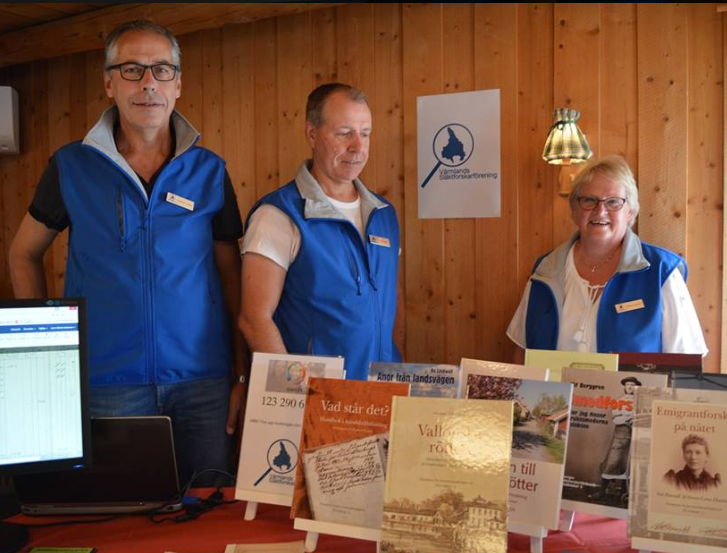 Föreningsinformation
Evenemangstips
Hjälp från gruppen i släktforskarfrågor
Diskussioner
m.m.
Värmlands Släktforskarförening,Mars 2019
6
Välkommen att bli medlem
Medlemsavgift
Ordinarie medlem   170 kr/år    Familjemedlem	 60 kr/år

Fyll i ansökningsformuläret som finns på vår hemsida
Skicka ett e-mail till: medlem@varmlandsrotter.se
Skriv en lapp med namn och adressuppgifter och skicka till:Värmlands Släktforskarföreningc/o Elisabeth BjörkmanÖnnerud 161
   655 91 Karlstad
Värmlands Släktforskarförening,Mars 2019
7